Literaturrecherche in Pollux
pollux-fid.de
Was ist Pollux?
Bibliothekskataloge
Bücher
Datenbanken
12 Mio. Nachweise
Aufsätze und Blogbeiträge
Repositorien
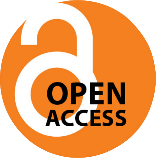 Forschungsdaten
Forschungsdaten-repositorien
Sammelwerksbeiträge
Forschungsblogs
2
[Speaker Notes: Pollux ist mit heute rund 12 Mio. Nachweisen DAS zentrale Literatur- und Rechercheportal für die Politikwissenschaft und kann von allen Interessierten kostenfrei genutzt werden.Pollux enthält Nachweise über politikwissenschaftliche Bücher, Aufsätze aus Zeitschriften und Sammelwerks- und Blogbeiträgen in elektronischer und gedruckter Form aus vielen Bibliotheken, Datenbanken und Open Access Repositorien. 
Die einzelnen Titel sind entweder direkt elektronisch mit einem Klick verfügbar, oder mit einem Hinweis auf die besitzenden Bibliotheken im Portal nachgewiesen.]
Wer kann Pollux nutzen?
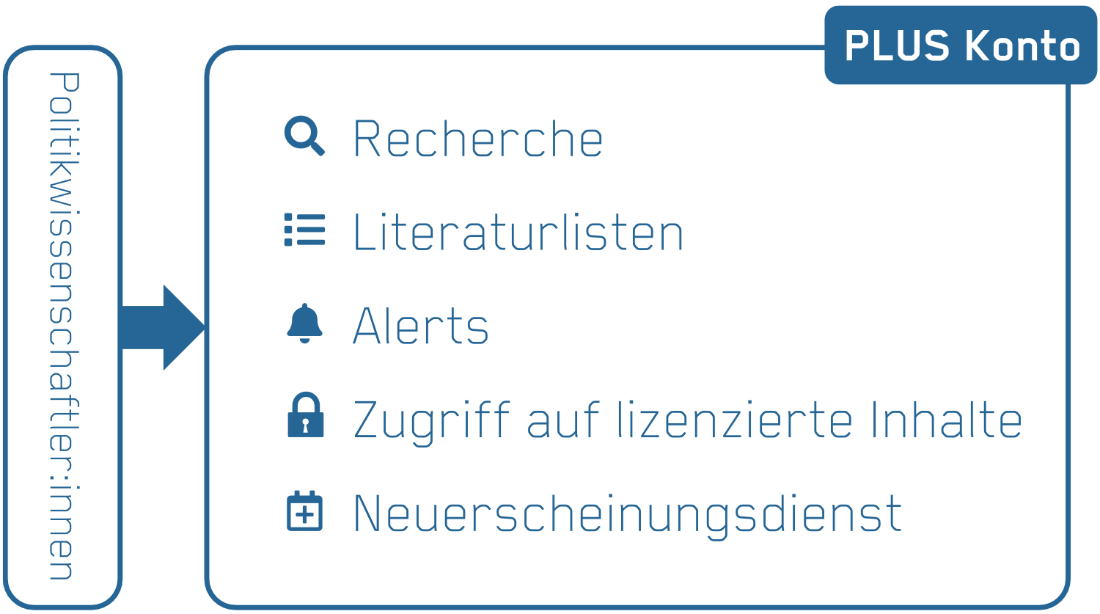 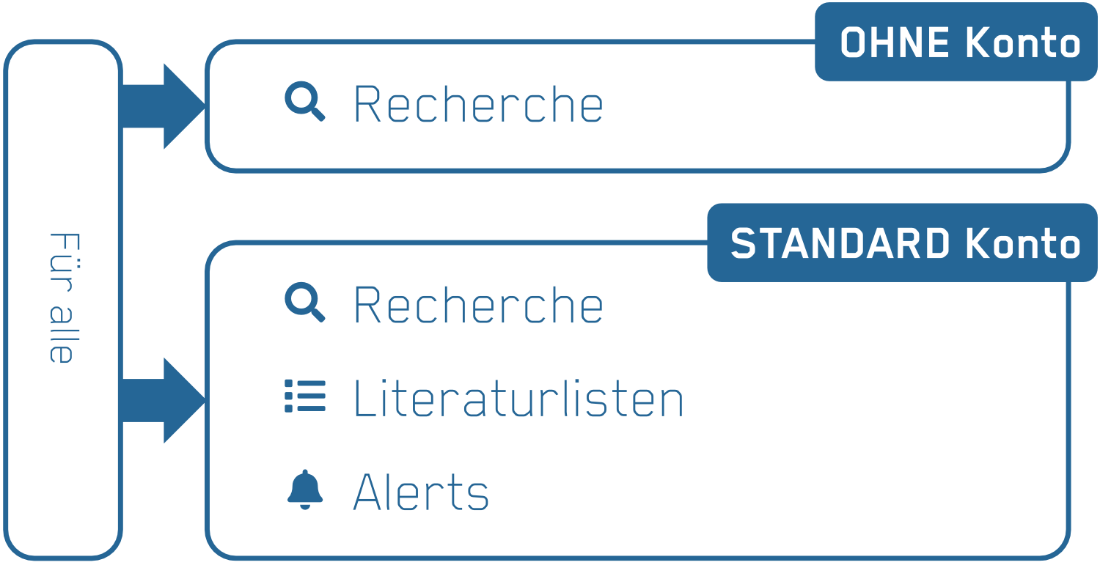 3
[Speaker Notes: 1. Die Literaturrecherche ist für alle Interessierten kostenlos und ohne Registrierung möglich.
2. Um Suchen zu speichern und Literaturlisten anlegen zu können, benötigt man ein Standardkonto (u.a. für Studierende und Wissenschaftler:innen anderer Disziplinen) 
3. Mit einem PLUS-Konto für Politikwissenschaftler:innen können alle Services des Fachinformationdienstes genutzt werden (u.a. Direktzugriff auf lizenzierte E-Books das Pressearchiv Factiva, den Politikmonitoring und Analysedienst Polit-X, den Pollux-Neuerscheinungsdienst, Zweitveröffentlichung in SSOAR,…)]
Wie finde ich Literatur?
Vor der Suche:
     VPN aktivieren
     Einloggen
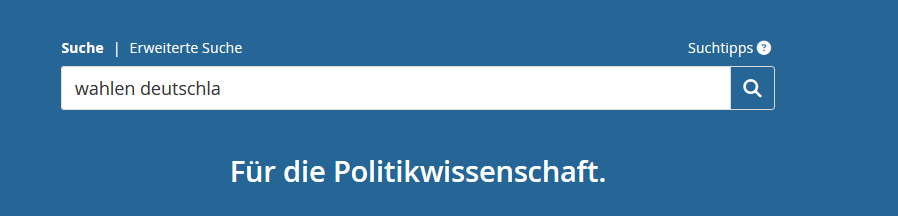 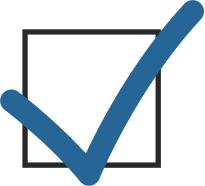 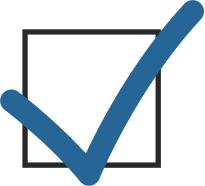 4
[Speaker Notes: Bevor die Suche gestartet wird:
Für die Verfügbarkeitsanzeige und den Direktzugriff auf Volltexte ist es wichtig, sowohl im VPN der jeweiligen Hochschule als auch bei Pollux eingeloggt zu sein.

Suchbegriffe als Stichworte eingeben]
Literaturrecherche in Pollux - Trefferanzeige
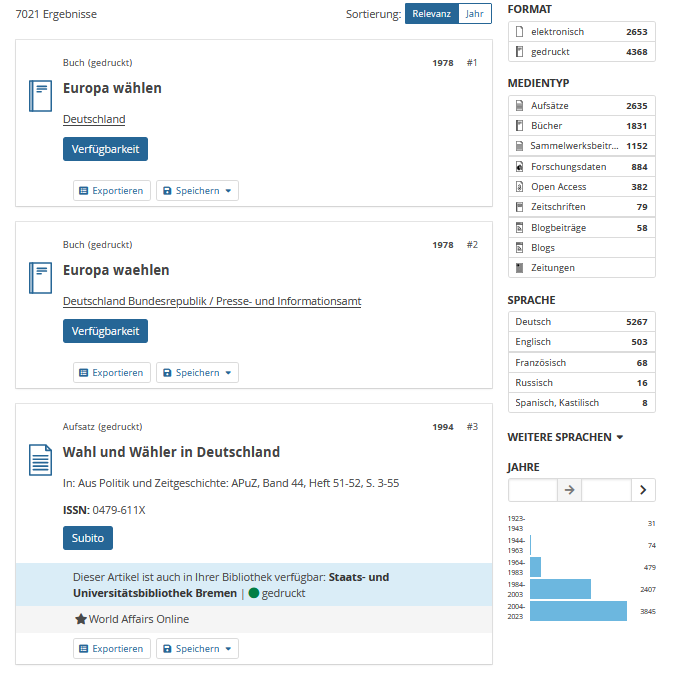 Suchfilter
5
[Speaker Notes: Über verschieden Filter kann die Suche weiter eingegrenzt und die Treffermenge reduziert werden.]
Literaturrecherche in Pollux - Verfügbarkeit
In Heimatbibliothek vorhanden
Anzeige besitzende Bibliotheken
6
[Speaker Notes: Die verschiedenen Zugriffsmöglichkeiten geben an, ob ein Titel in der Heimatbibliothek, oder einer anderen Bibliothek verfügbar ist.]
Literaturrecherche in Pollux - Direktzugriff
7
[Speaker Notes: Oder, ob man direkt darauf zugreifen kann.]
Literaturrecherche in Pollux – Problem melden
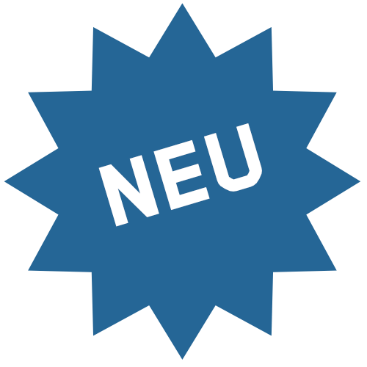 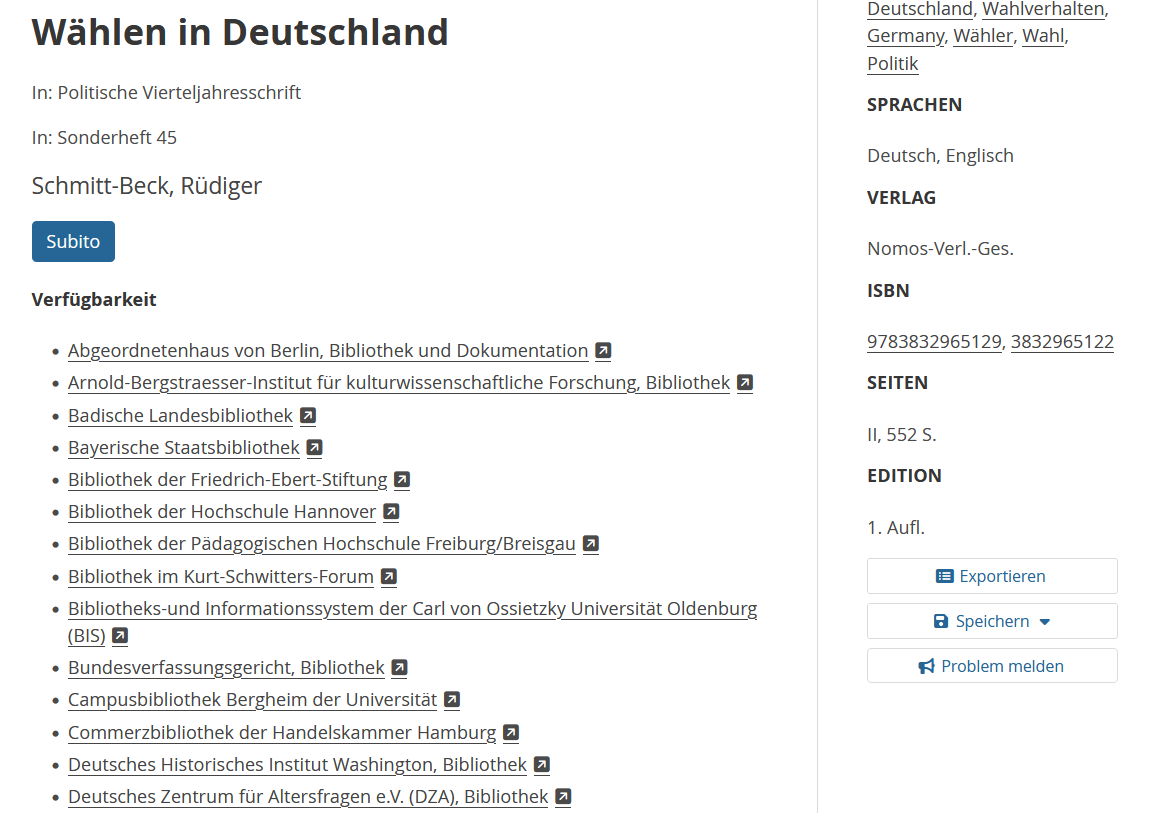 8
[Speaker Notes: Probleme bei Zugriff auf einen Titel-> neues Meldeformular]
Literaturrecherche in Pollux – Suche speichern
1
2
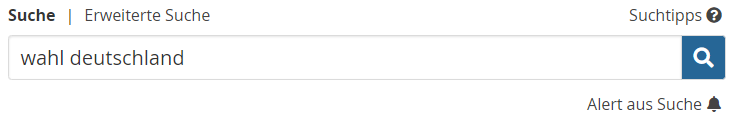 3
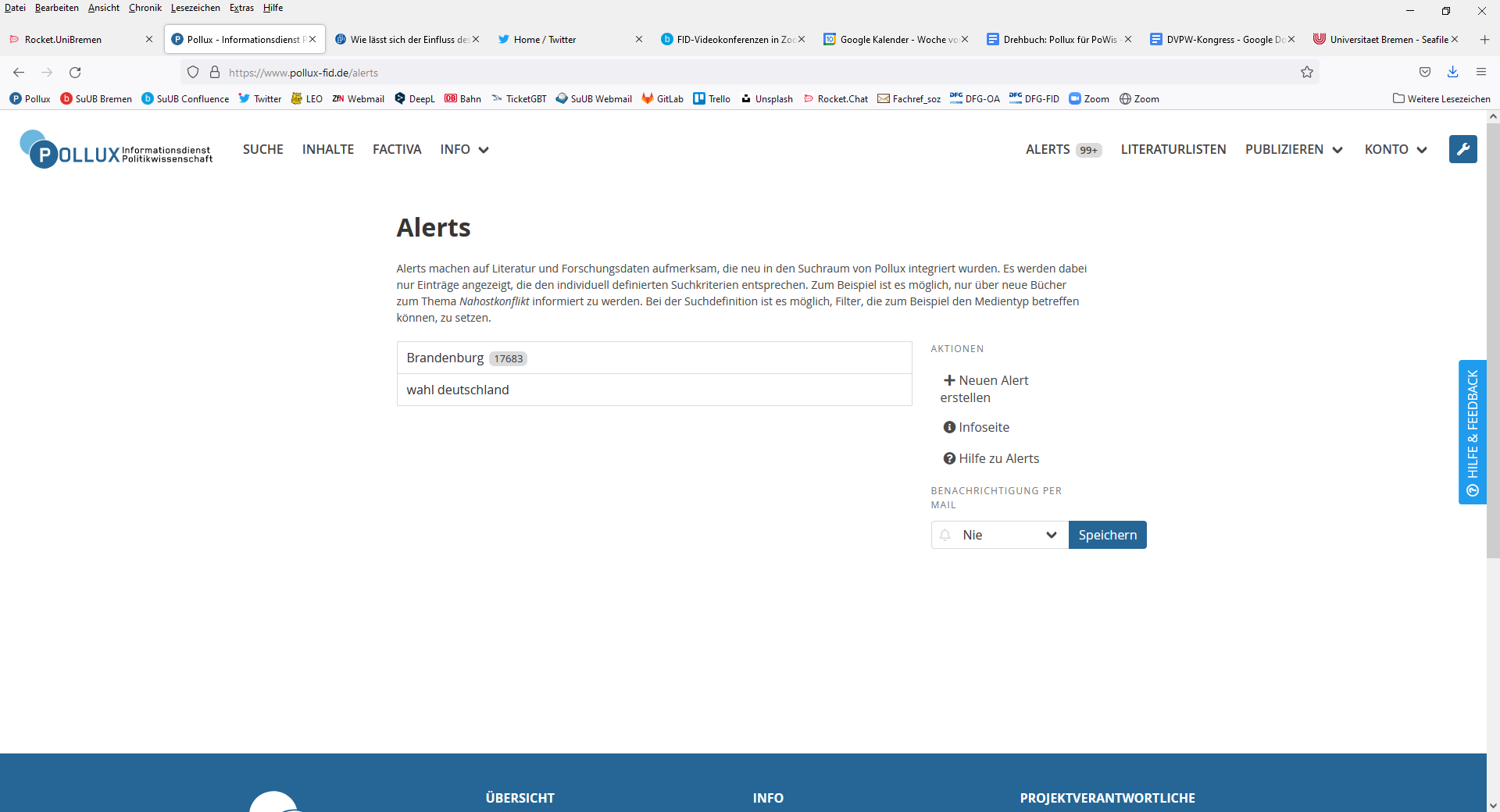 4
9
[Speaker Notes: Suchanfragen können als „Alerts“ gespeichert werden. Man wird dann automatisch (z.B. per E-Mail) über neue Titel zu der gespeicherten Suche informiert.]
Literaturrecherche in Pollux - Literaturlisten
1
3
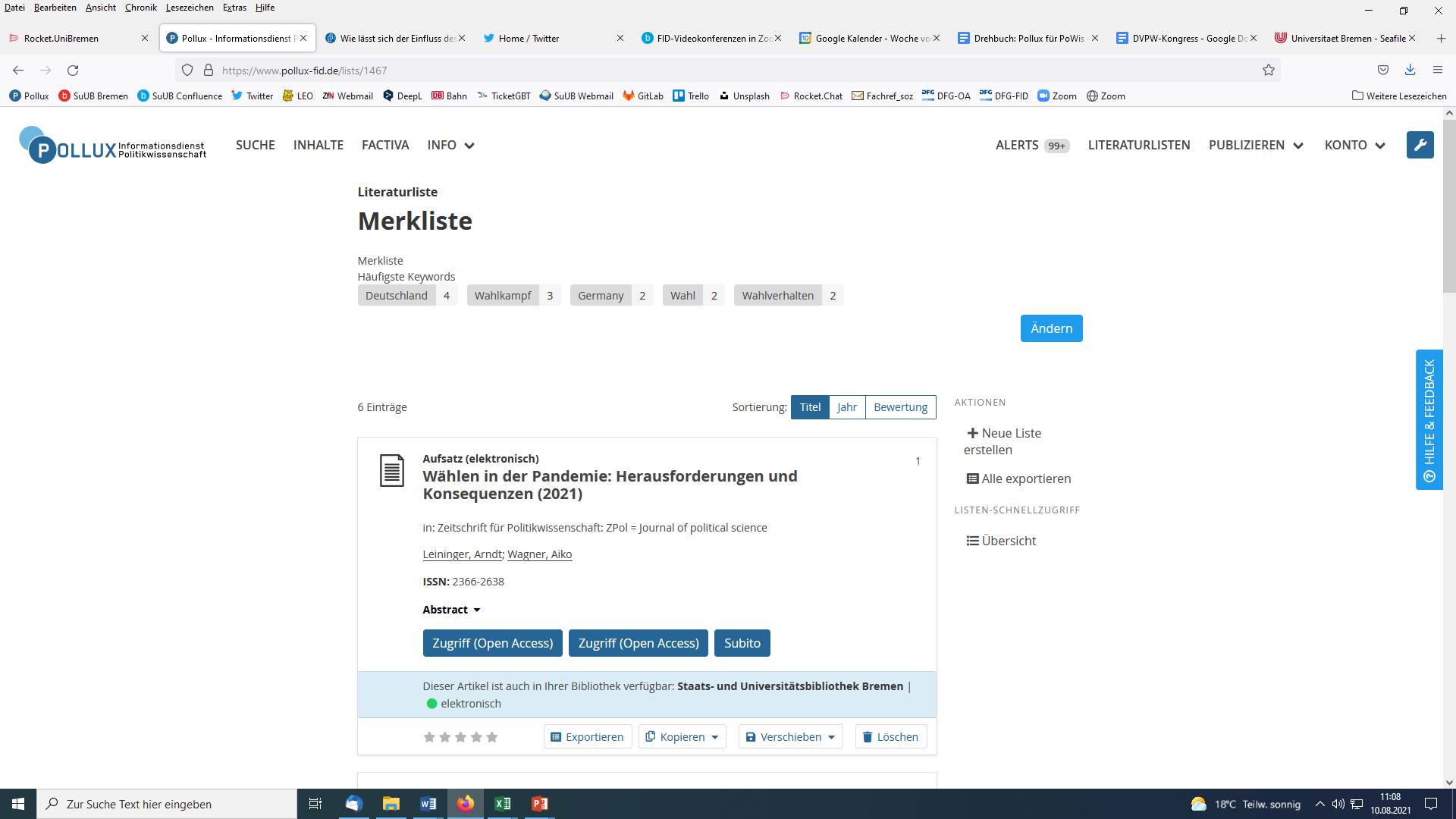 2
10
[Speaker Notes: Unter “Literaturlisten” können ausgewählte Titel gespeichert und in ein Literaturverwaltungsprogramm wie Citavi oder Endnote exportiert werden.
(Nochmal zur Erinnerung: für die Nutzung der Services Alerts und Literaturlisten muss man in Pollux eingeloggt sein)]
Vielen Dank!
Pollux
Pollux-fid.de/contact
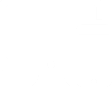 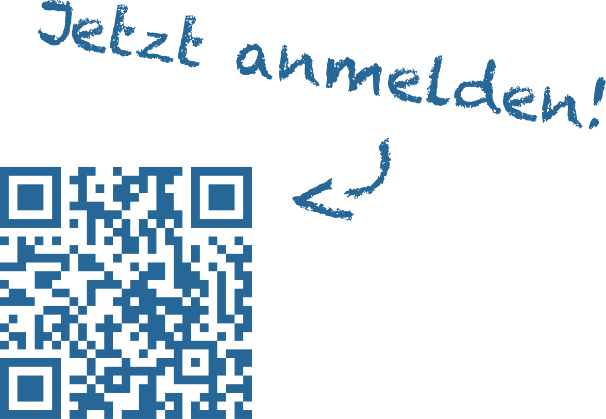 Fragen und Feedback immer gerne an:
Fachinformationsdienst Politikwissenschaft
Email
kontakt@pollux-fid.de
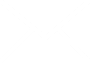 X
@fidpol
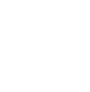 Mastodon
@fidpol.polsci.social
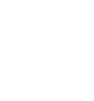 11
[Speaker Notes: Die Registrierung bei Pollux ist einfach, schnell und kostenlos. Fragen und Feedback können gern jederzeit per Mail oder via X an das Pollux-Team geschickt werden.]